Verksamhetsstöd - SCI -
KTH Medarbetarpuls, 7 februari 2023
2023-09-12
1
Verksamhetsstöd - SCI -
Översiktsrapport
Inkluderar alla  medarbetare i Verksamhetsstöd - SCI
2023-02-07
70 aktiva medarbetare
Undersökningsdatum
90 % (63 av 70)
Svarsfrekvens
2023-09-12
2
Organisationsschema
1073*
Kerstin Jacobsson
kerjac@kth.se
VS - Verksamhetsstöd
70*
Helene Rune
Anette Rudholm
Anna-Karin Ljung
Ann-Charlotte Fransson
Daniel Sellgren
Elena Käär
Elisabeth Johansson
Henny Sjödin
Jonna Holmlund Åsman
helene@kth.se
anette01@kth.se
akljung@kth.se
acfran@kth.se
danse@kth.se
kaar@kth.se
elisjoha@kth.se
hennysj@kth.se
jonnahol@kth.se
Verksamhetsstöd - SCI
11*
7*
11*
11*
6*
5*
Erica Bergman
Erik Edstam
Hannasara Karlsson
Jennie Erwing
Simon Lundin
Sofia Knutz
Kristina Brorsson
Kristina Chalmain
Madeleine Sidoli
Marie Jeverin
Seija Liedes
erica6@kth.se
edstam@kth.se
hska@kth.se
erwing@kth.se
silundi@kth.se
knutz@kth.se
kbror@kth.se
chalmain@kth.se
msidoli@kth.se
jeverin@kth.se
seijali@kth.se
Ann Heijkenskjöld
Charlott Lundqvist
Eva Lundmark Berg
Heide Hornk
Jesper Skult
Kristina Hallengren Nilsson
Malin Mörk
Maria Runquist
Samira Sadri
Sebastian Wikström
Viktoria Valkovich
Ann-Christine Eriksson
Hugo Svanborg
Kristoffer Spetz
Lars Johansson
Marcus Ottosson
Mats Sundberg
Ove Helin
Afzal Shohreh Vafaeineshat
Carin Åström Borinder
Elin Wiljergård Plith
Helena Nyberg
Jimmy Engström
Joakim Strid
Lisa Källström
Magnus Adermark
Muammer Simsek
Veronika Wallinder
Zebine Bojler
Ann-Sofie Westberg
Carina Ankarloo
Isabelle Gustavsson
Liza Sjöstedt
Lucy Zhou
Sandra Stenman
Sefora Deb
Sofia Vigren
Ulrika Hoel
Valeria Lingran
Åsa Hansson
Ann-Britt Öhman
Cecilia Ek
Diana Maxwell
Linda Karlsson
Sofia Harrison Edgren
Tommy Kosic
Cecilia Kilman Kronvall
Molea Jung
Mona Thelin
My Delby
Susanne Lilliehöök
2023-09-12
* Total organisationsstorlek (antal aktiva medarbetare)
3
Sammanfattning
* Tillgänglig efter nästa tillfälle
** Jämfört med VS - Verksamhetsstöd
Pulsindex
Drivare
Resultat
Förändring*
Benchmark**
Svarsfördelning
Autonomi
57
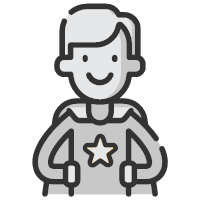 -
±0
Balans - Arbetsbelastning
63
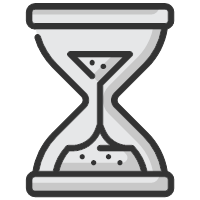 -
+12
Förändring*
-
Tydlighet - Ansvarsområden
69
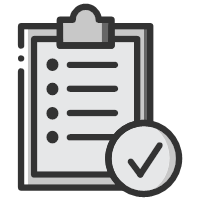 -
+6
Effektivitet
66
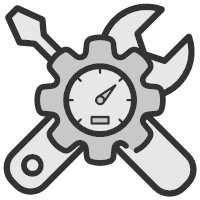 -
+7
67
Entusiasm
73
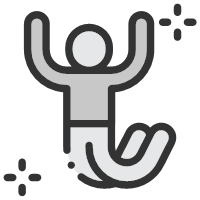 -
+4
Inkludering
75
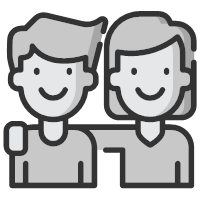 -
+4
Uppskattning
69
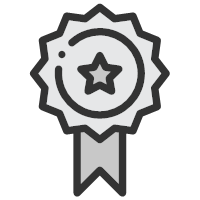 -
+6
Balans - Arbete / fritid
72
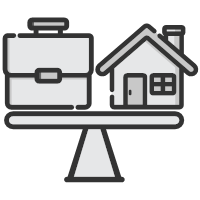 -
+8
+6
Utveckling
56
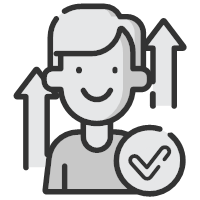 -
±0
Benchmark**
Tydlighet - Prioriteringar
74
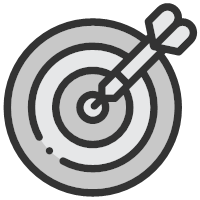 -
+14
[Fokus] Bemötande 1
80
-
+6
[Fokus] Bemötande 2
94
-
+3
[Fokus] Bemötande 3
82
-
+2
[Fokus] Inkludering 1
72
-
+6
[Fokus] Inkludering 2
84
-
+7
[Fokus] Inkludering 3
74
-
+7
[Fokus] Inkludering 4
80
-
+1
[Fokus] Trygghet 1
68
-
+6
[Fokus] Trygghet 2
94
-
+3
[Fokus] Bemötande 4
86
-
-4
[Fokus] Bemötande 5
94
-
+12
[Fokus] Bemötande 6
92
-
+15
2023-09-12
4
Svarsfrekvens
:
90 % (63 av 70)
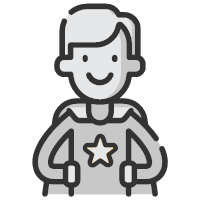 Autonomi: 57 / 100
'Jag har mandat att fatta de beslut som är nödvändiga i min roll'
Svarsfördelning
Tidslinje över genomsnittssvar
Verksamhetsstöd - SCI -
VS - Verksamhetsstöd
2023-09-12
5
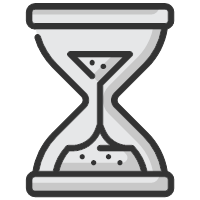 Balans - Arbetsbelastning: 63 / 100
'Min nuvarande arbetsbelastning är lagom'
Svarsfördelning
Tidslinje över genomsnittssvar
Verksamhetsstöd - SCI -
VS - Verksamhetsstöd
2023-09-12
6
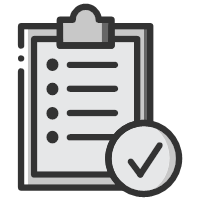 Tydlighet - Ansvarsområden: 69 / 100
'Mina arbetsuppgifter och ansvarsområden är tydliga för mig'
Svarsfördelning
Tidslinje över genomsnittssvar
Verksamhetsstöd - SCI -
VS - Verksamhetsstöd
2023-09-12
7
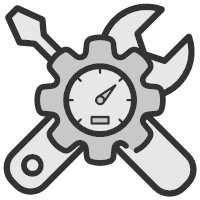 Effektivitet: 66 / 100
'Jag har de förutsättningar som behövs för att kunna göra ett bra jobb'
Svarsfördelning
Tidslinje över genomsnittssvar
Verksamhetsstöd - SCI -
VS - Verksamhetsstöd
2023-09-12
8
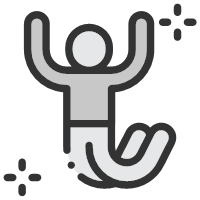 Entusiasm: 73 / 100
'Vi har ett positivt arbetsklimat på vår arbetsplats'
Svarsfördelning
Tidslinje över genomsnittssvar
Verksamhetsstöd - SCI -
VS - Verksamhetsstöd
2023-09-12
9
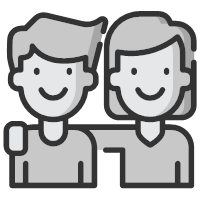 Inkludering: 75 / 100
'Jag känner gemenskap på arbetsplatsen'
Svarsfördelning
Tidslinje över genomsnittssvar
Verksamhetsstöd - SCI -
VS - Verksamhetsstöd
2023-09-12
10
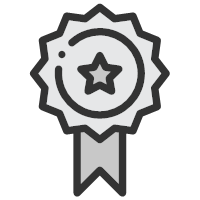 Uppskattning: 69 / 100
'Jag känner mig uppskattad och uppmärksammad för mitt bidrag till organisationen'
Svarsfördelning
Tidslinje över genomsnittssvar
Verksamhetsstöd - SCI -
VS - Verksamhetsstöd
2023-09-12
11
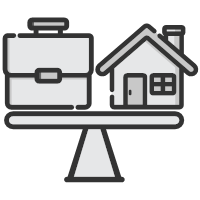 Balans - Arbete / fritid: 72 / 100
'Jag har en bra balans mellan arbete och fritid'
Svarsfördelning
Tidslinje över genomsnittssvar
Verksamhetsstöd - SCI -
VS - Verksamhetsstöd
2023-09-12
12
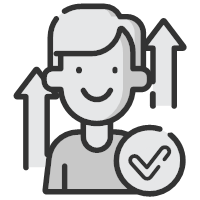 Utveckling: 56 / 100
'Jag har möjlighet att utvecklas i mitt arbete'
Svarsfördelning
Tidslinje över genomsnittssvar
Verksamhetsstöd - SCI -
VS - Verksamhetsstöd
2023-09-12
13
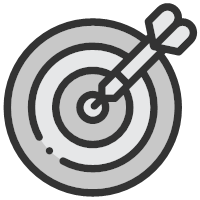 Tydlighet - Prioriteringar: 74 / 100
'Min närmsta chef är tydlig med prioriteringar och förväntningar'
Svarsfördelning
Tidslinje över genomsnittssvar
Verksamhetsstöd - SCI -
VS - Verksamhetsstöd
2023-09-12
14
[Fokus] Bemötande 1: 80 / 100
'Jag upplever att vi bemöter varandra med respekt på arbetsplatsen'
Svarsfördelning
Tidslinje över genomsnittssvar
Verksamhetsstöd - SCI -
VS - Verksamhetsstöd
2023-09-12
15
[Fokus] Bemötande 2: 94 / 100
'Jag bemöter mina kollegor med respekt'
Svarsfördelning
Tidslinje över genomsnittssvar
Verksamhetsstöd - SCI -
VS - Verksamhetsstöd
2023-09-12
16
[Fokus] Bemötande 3: 82 / 100
'Jag upplever att medarbetare från alla bakgrunder behandlas likvärdigt på min arbetsplats'
Svarsfördelning
Tidslinje över genomsnittssvar
Verksamhetsstöd - SCI -
VS - Verksamhetsstöd
2023-09-12
17
[Fokus] Inkludering 1: 72 / 100
'Min arbetsplats gör ett bra jobb med att verka för en inkluderande arbetsmiljö'
Svarsfördelning
Tidslinje över genomsnittssvar
Verksamhetsstöd - SCI -
VS - Verksamhetsstöd
2023-09-12
18
[Fokus] Inkludering 2: 84 / 100
'Jag känner mig inkluderad på min arbetsplats'
Svarsfördelning
Tidslinje över genomsnittssvar
Verksamhetsstöd - SCI -
VS - Verksamhetsstöd
2023-09-12
19
[Fokus] Inkludering 3: 74 / 100
'Jag upplever att kulturen på arbetsplatsen är positiv'
Svarsfördelning
Tidslinje över genomsnittssvar
Verksamhetsstöd - SCI -
VS - Verksamhetsstöd
2023-09-12
20
[Fokus] Inkludering 4: 80 / 100
'Jag själv bidrar till en positiv kultur på arbetsplatsen'
Svarsfördelning
Tidslinje över genomsnittssvar
Verksamhetsstöd - SCI -
VS - Verksamhetsstöd
2023-09-12
21
[Fokus] Trygghet 1: 68 / 100
'Jag upplever att det är möjligt att lyfta problem och svåra frågor på arbetsplatsen'
Svarsfördelning
Tidslinje över genomsnittssvar
Verksamhetsstöd - SCI -
VS - Verksamhetsstöd
2023-09-12
22
[Fokus] Trygghet 2: 94 / 100
'Mitt arbete är fritt från hot och våld'
Svarsfördelning
Tidslinje över genomsnittssvar
Verksamhetsstöd - SCI -
VS - Verksamhetsstöd
2023-09-12
23
[Fokus] Bemötande 4: 86 / 100
'Jag har varit fri från ovälkommet beteende på arbetsplatsen under de senaste 12 månaderna'
Svarsfördelning
Tidslinje över genomsnittssvar
Verksamhetsstöd - SCI -
VS - Verksamhetsstöd
2023-09-12
24
[Fokus] Bemötande 5: 94 / 100
'Jag vet var jag kan söka stöd om jag blivit utsatt för ovälkommet beteende på arbetsplatsen '
Svarsfördelning
Tidslinje över genomsnittssvar
Verksamhetsstöd - SCI -
VS - Verksamhetsstöd
2023-09-12
25
[Fokus] Bemötande 6: 92 / 100
'Jag vet var jag kan rapportera förekomster av ovälkommet beteende på arbetsplatsen '
Svarsfördelning
Tidslinje över genomsnittssvar
Verksamhetsstöd - SCI -
VS - Verksamhetsstöd
2023-09-12
26
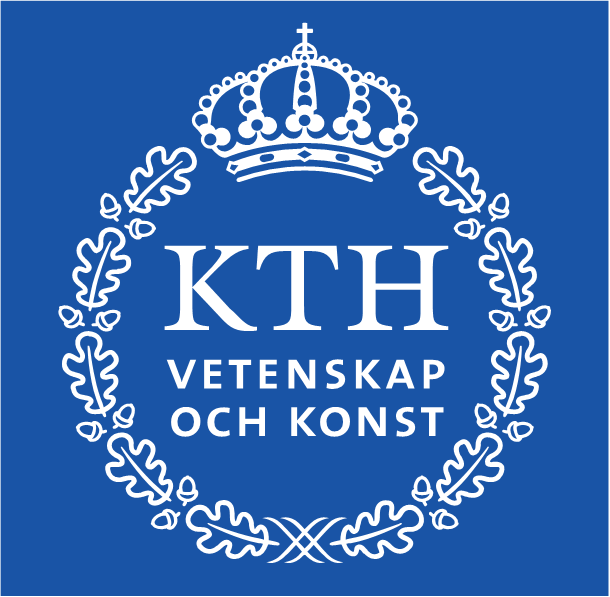